Figure 1. Ultrastructure of neurons in PLC-β1 knockout mouse barrel cortex appears normal. There are no qualitative ...
Cereb Cortex, Volume 15, Issue 4, April 2005, Pages 385–393, https://doi.org/10.1093/cercor/bhh141
The content of this slide may be subject to copyright: please see the slide notes for details.
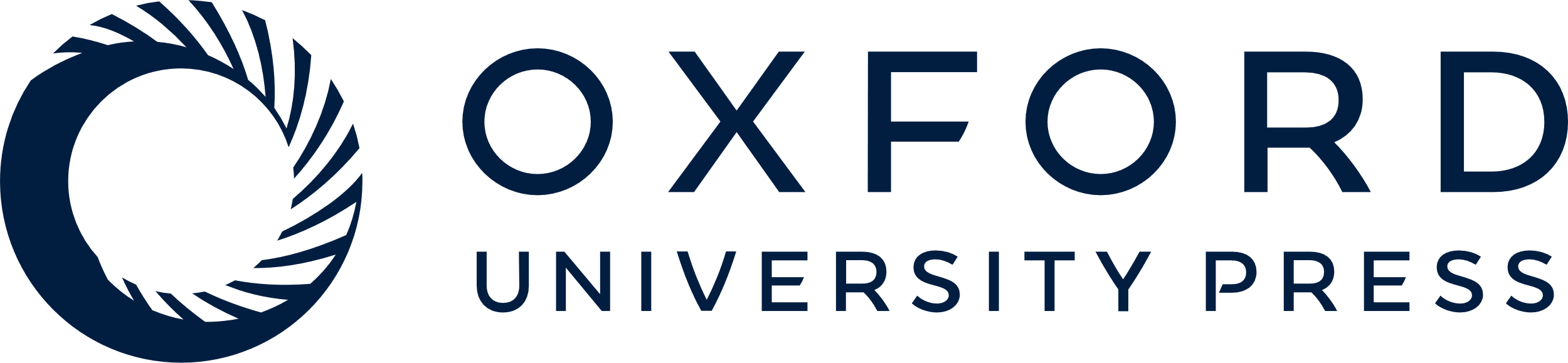 [Speaker Notes: Figure 1. Ultrastructure of neurons in PLC-β1 knockout mouse barrel cortex appears normal. There are no qualitative differences between wild-type and knockout cortex at P5 or P19–21 in nuclear morphology (nuc), endoplasmic reticulum (er), Golgi apparatus (g), mitochondria (m), or processes in the neuropil (p). Scale bar = 1 μm.


Unless provided in the caption above, the following copyright applies to the content of this slide: Cerebral Cortex V 15 N 4 © Oxford University Press 2004; all rights reserved]